Система подготовки к ГИА.
Учитель математики МБОУСОШ № 10  Утюжникова Ольга Алексеевна.
Моя цель состоит в том, чтобы помочь каждому школьнику научиться  решать задачи, оформлять их чётко и компактно. Развиваю способность мыслить свободно, без страха, творчески. Стараюсь давать возможность каждому школьнику расти настолько, насколько он способен.
В готовности учащихся к сдаче экзамена в форме ГИА можно выделить следующие составляющие:
- информационная готовность (информированность о правилах поведения на экзамене, информированность о правилах заполнения бланков );
- предметная готовность или содержательная (готовность по определенному предмету, умение решать тестовые задания);
- психологическая готовность (состояние готовности – "настрой", внутренняя настроенность на определенное поведение, ориентированность на целесообразные действия, актуализация и приспособление возможностей личности для успешных действий в ситуации сдачи экзамена).
Некоторые выводы о психологической подготовке к ГИА.
Экзамен не должен стать для ученика испытанием на прочность нервной системы. 
Чем раньше начинается подготовка к экзамену, тем легче пройдёт сдача экзамена. 
 Подготовка к экзамену – это не «натаскивание» выпускника на задания, аналогичные заданиям прошлых лет. 
Подготовка означает изучение программного материала с включением заданий в формах, используемых при итоговой аттестации.
Принципиально важно наличие единой позиции у всех участников образовательного процесса – учителей, учеников, родителей – по отношению к самой итоговой аттестации и к готовности выпускников.
Другое непременное условие хорошей результативности экзамена – стремление самого школьника к успеху.
Базовый уровень
2015г
2016г
2015г.         Средний балл – 17,14                       Средняя оценка  - 4,57(по краю -3,66; по России -3,95)                            Успеваемость   -  100%                        Качество  -    85,9 %
2016г.          Средний балл – 17,52
                     Средняя оценка  - 4,73 ( по краю – 3,9; по России – 4,14) 
                     Успеваемость   -  100%
                        Качество  -    91,3 %
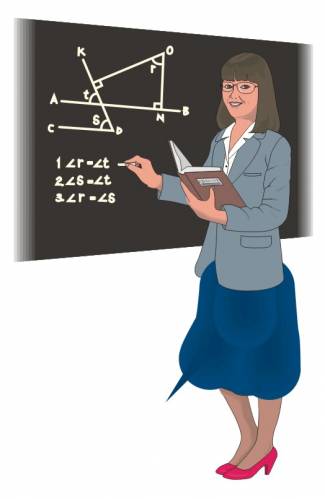 Для успешной сдачи ученик должен знать процедуру экзамена, понимать смысл предлагаемых заданий и владеть методами их выполнения, уметь правильно оформить результаты выполнения заданий, уметь распределять общее время экзамена на все задания, иметь собственную оценку своих достижений в изучении предмета. Успех во многом определяется тем, насколько эффективна подготовительная работа.
Спасибо за внимание!!!